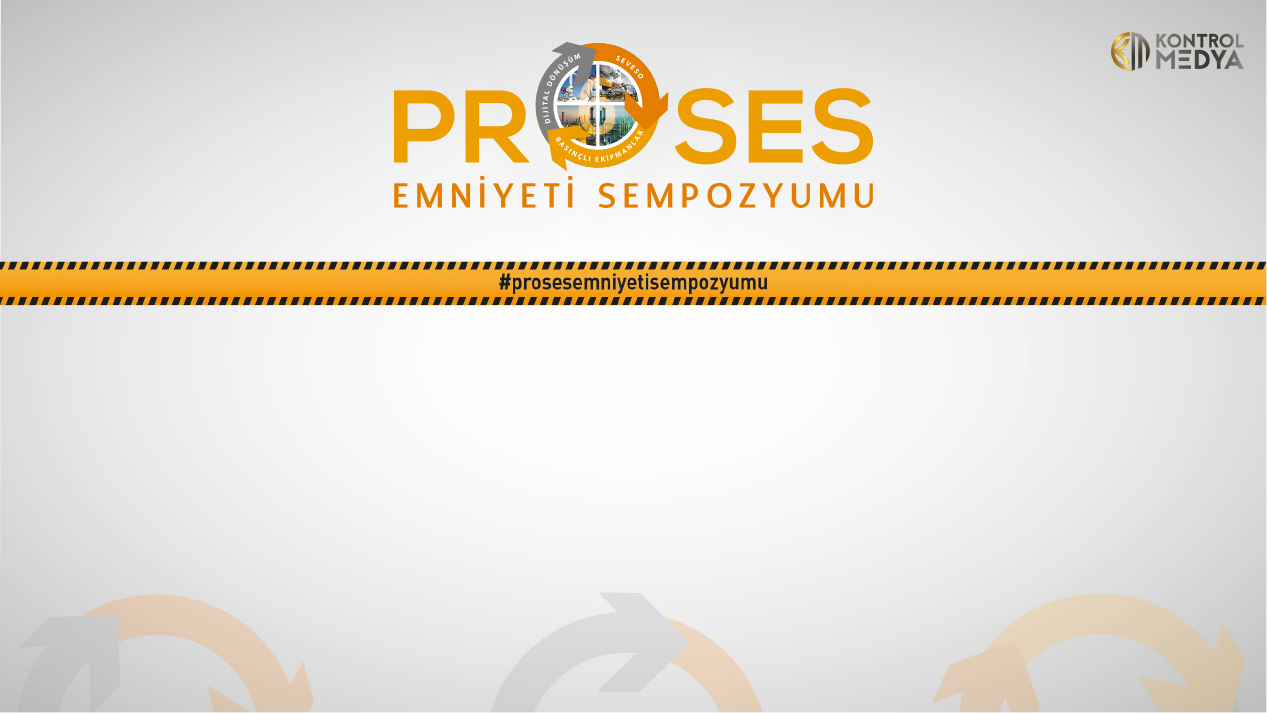 SUNUMUN ADI: Proses Emniyetinde Dijitalizasyonun Getireceği Kolaylıklar
BİLDİRİ SAHİBİ:KORAY SAH
TARİH:17.05.2022
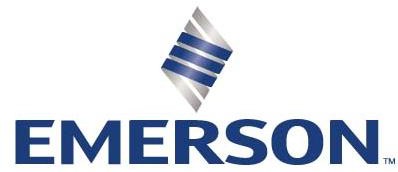 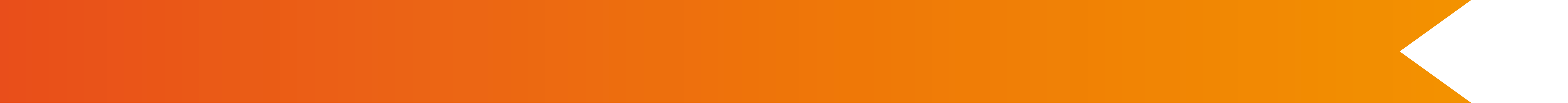 AJANDA
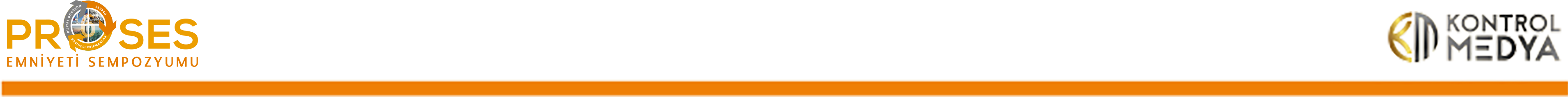 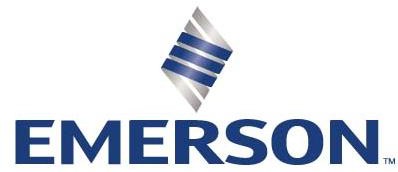 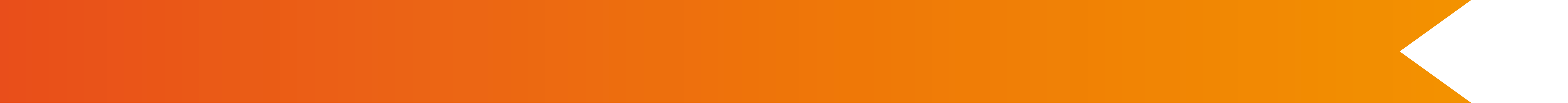 PROSES KONTROLÜ & PROSES EMNİYETİ
Uzmanlar 
Sınırlı
Analiz
Kontrol
Algoritmaları
MES
VERİTABANI/KAĞIT
GERÇEK ZAMANLI VERİ
İŞ EMRİ
OUTPUT
Güvenilirlik
Emniyet
Enerji
Emisyon
Üretim
Proses
Kontrolü
Başlat
Vana,Pompa
Vs.
Sensörler
Aksiyon
Çoğunlukla
ManualVeri
TEKRAR
TEKRAR
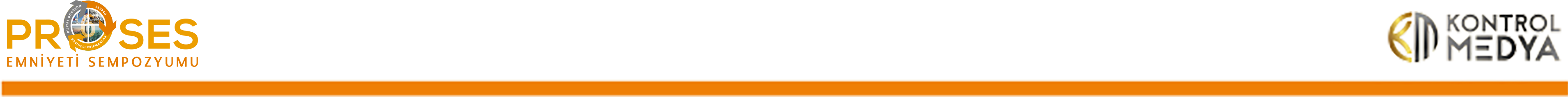 Genelde Kapalı Döngü
Genelde Açık Döngü
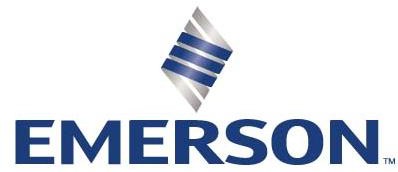 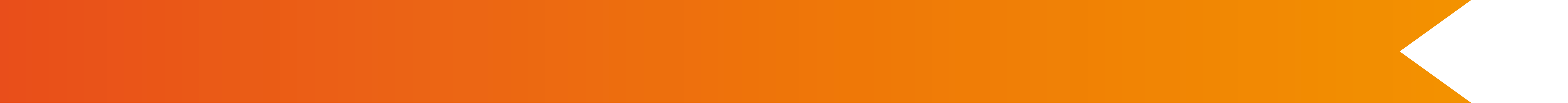 KOROZYON VE EMNİYET RİSKLERİ
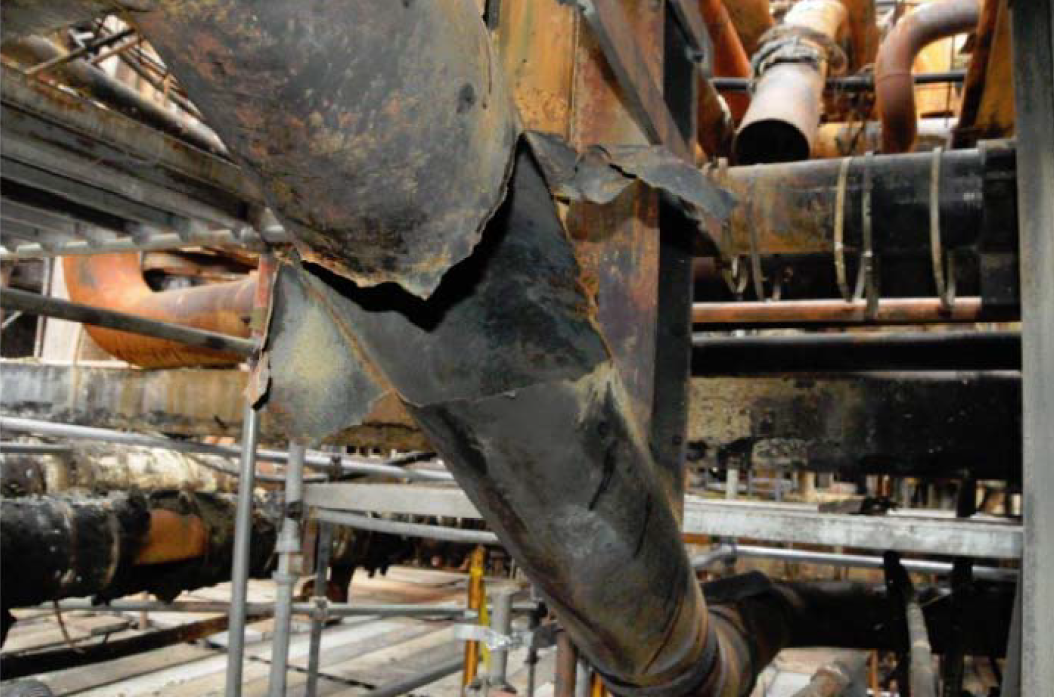 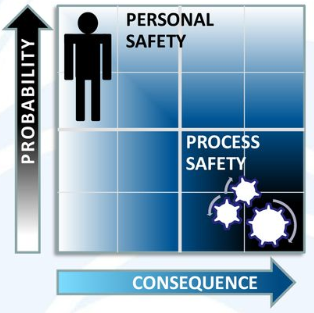 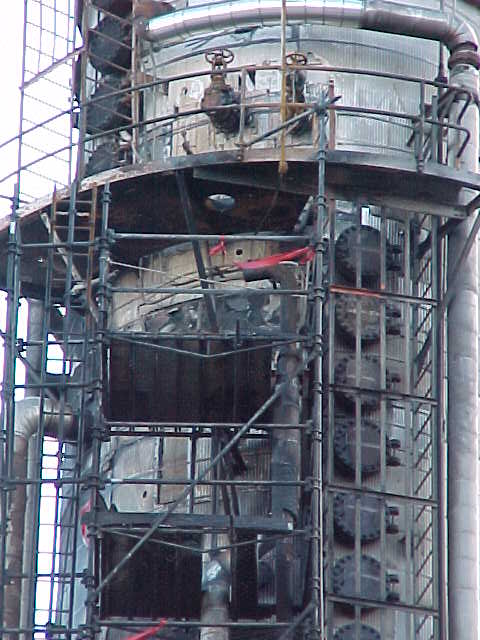 Proses Emniyet Riskleri 
Boru Çatlakları
Ekipman Arızaları
Kaçak Riski
Personel Emniyeti Riskleri
İskele kurulması nedeniyle oluşacak riskler
Yüksek sıcaklık ve toksik gazlara maruz kalma riski
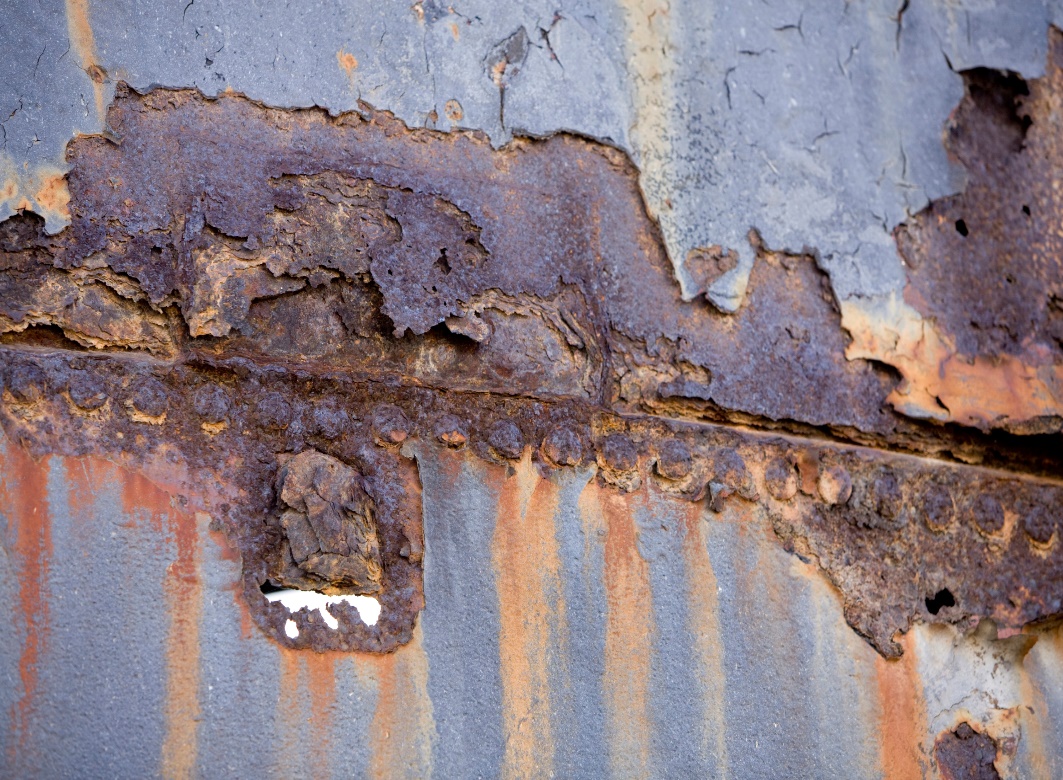 Process safety incident
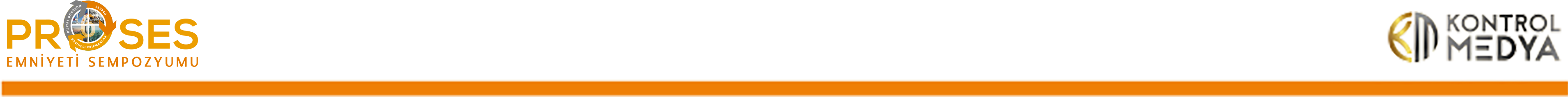 4
Emerson Confidential
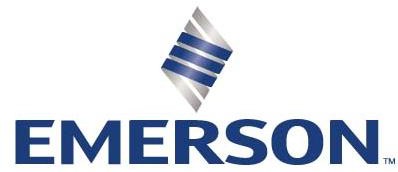 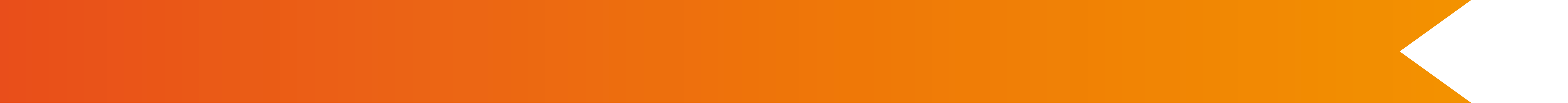 SÜREKLİ KOROZYON TAKİP SİSTEMİ
Bağlantı
Analiz
Etki
Veri
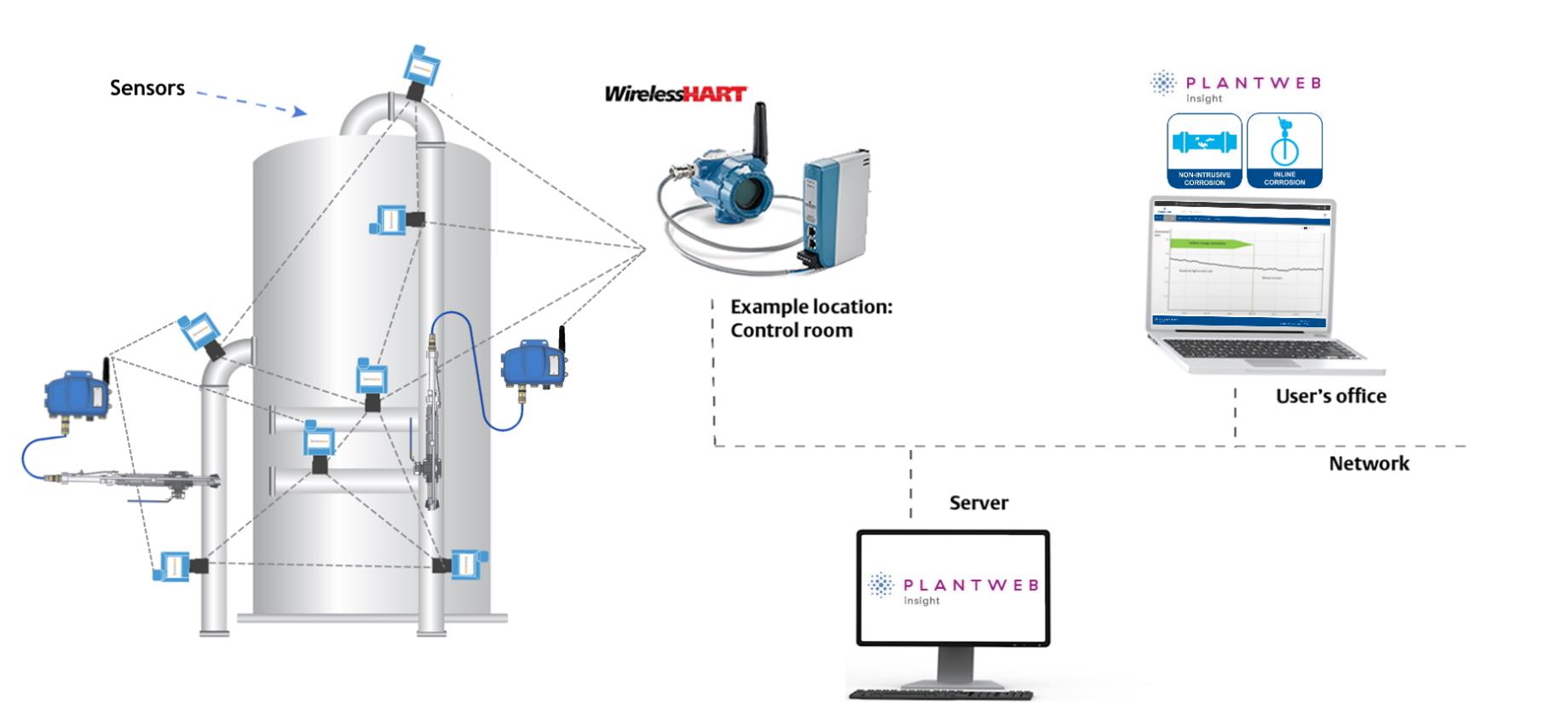 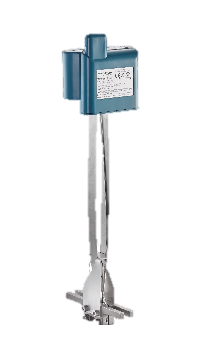 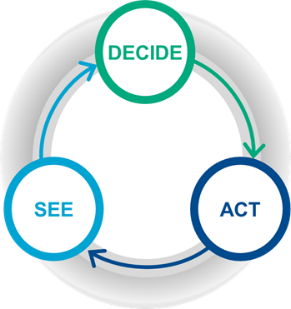 ALICI BAŞINA 200 SENSÖRE KADAR DESTEKLENİR
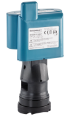 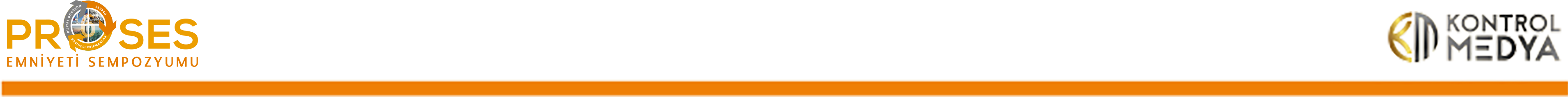 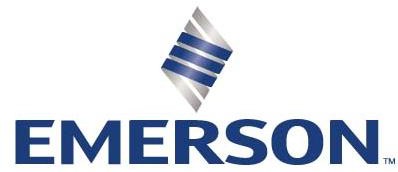 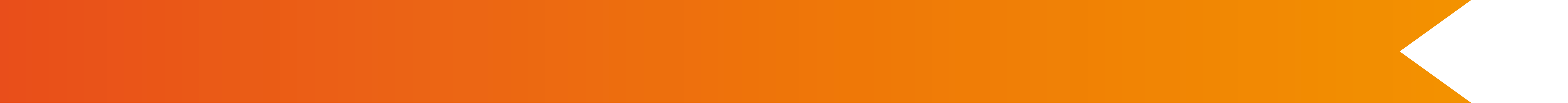 SENSÖR BAĞLANTILARI
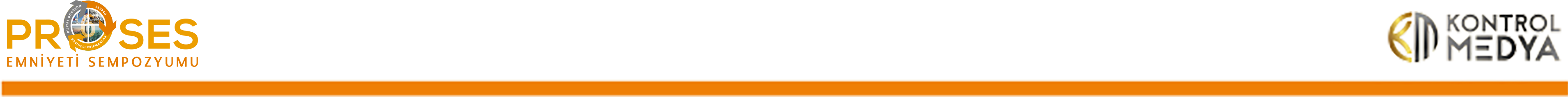 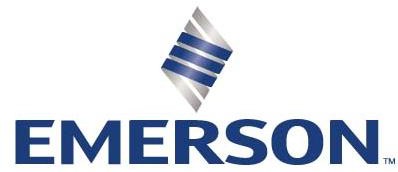 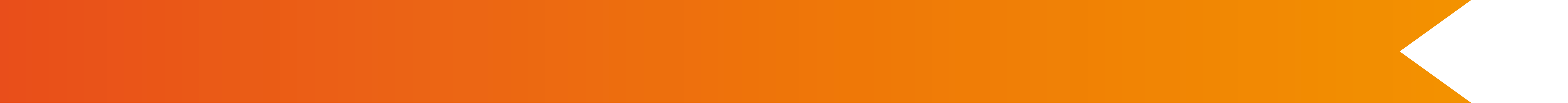 KOROZYON ANALİZ ARAYÜZÜ
Kök Neden Analizi
Kesitirimci Bakım
Bugün
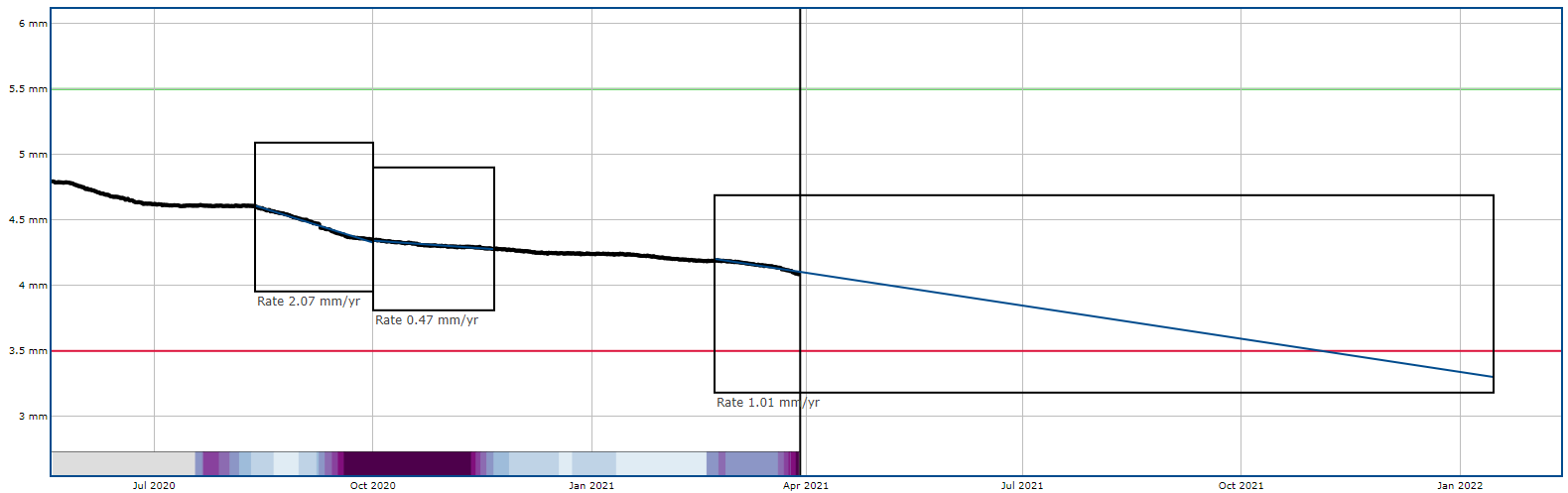 “Bir önceki dönemle bugün arasında korozyonda artış ne kadar? ”
“Hattın iç yüzeyi zamanla ne kadar değişiyor?”
“Cidar kalınlığı 8 Haziran 2020 ne kadardı?”
“Hat cidarında kritik inceliğe ne zaman ulaşılacak?”
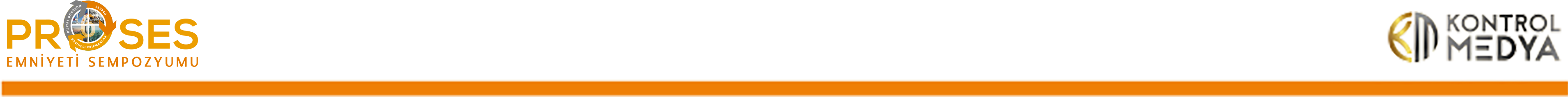 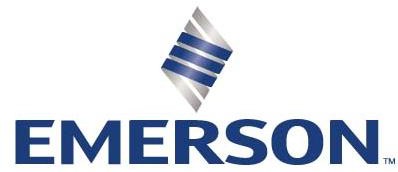 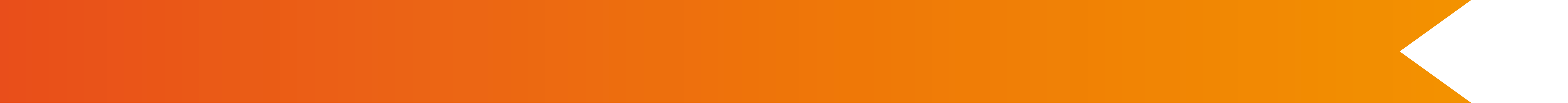 YAKIT SIZINTI TESPİTİ
Sızıntıların çoğunluğu küçük boyutlarda olduğu için uzun zaman fark edilmeyebilir.
Rapor edilen sızıntılarda genelde tesadüf eseri bulunmaktadır.
Eski tanklar ve boru hatlarında sızıntı olma riski daha fazladır. 
Vanalardan, borulardan, bağlantı noktalarından, dönen ve sabit ekipmanlardan damlalar halinde sızıntılar olabilir.
Yakındaki elektrik motoru, transformer, enerji hatlarında  yanıcı maddelerin birikmesi tehlikeli bir kombinasyona yol açar.
Manual sızıntı kontrolleri kompleks ve maliyetli olmasının yanısıra operatörleri emniyet risklerine maruz bırakır. 
Nokta çözüm ve uzun mesafe olmak üzere iki tip hidrokarbon sensörüde spesifik olarak bu küçük sızıntıları tespit etmek üzere dizayn edilmiştir.
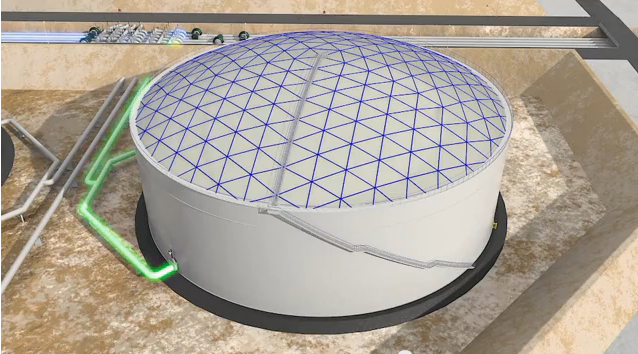 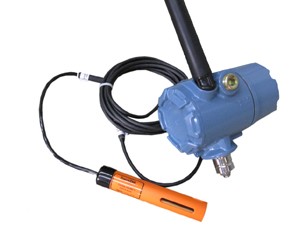 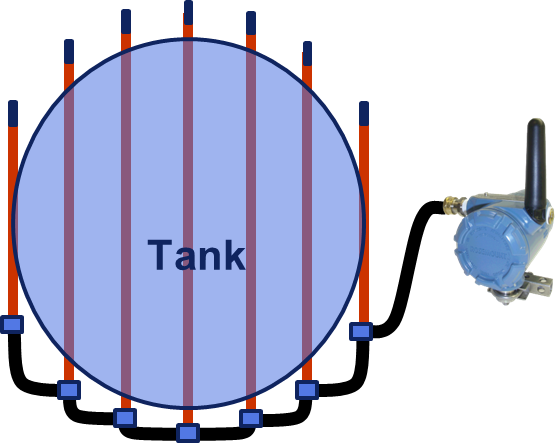 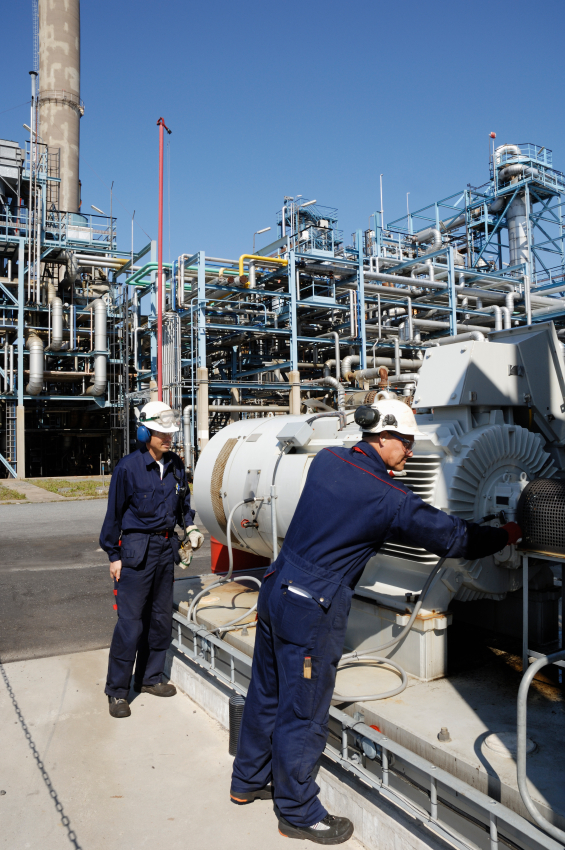 ²
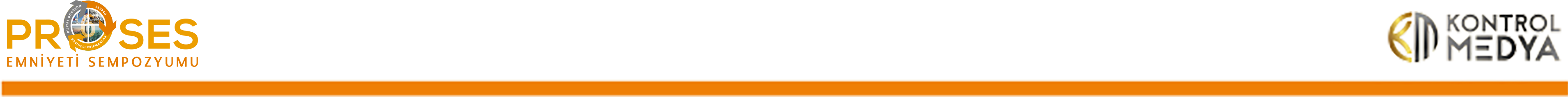 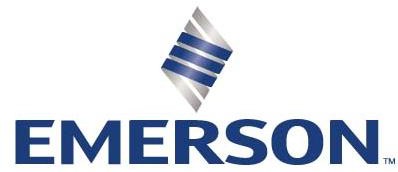 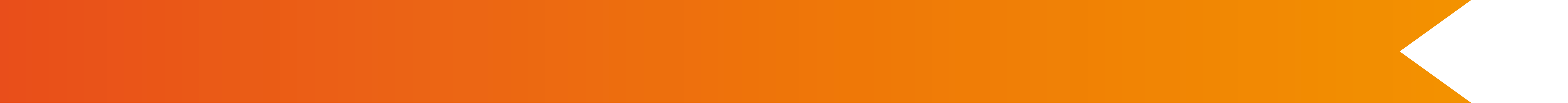 SÜREKLİ YAKIT SIZINTI İZLEME SİSTEMİ
Uygulamalar
Sensörler, Sistem & Çözüm
Tank Sahaları
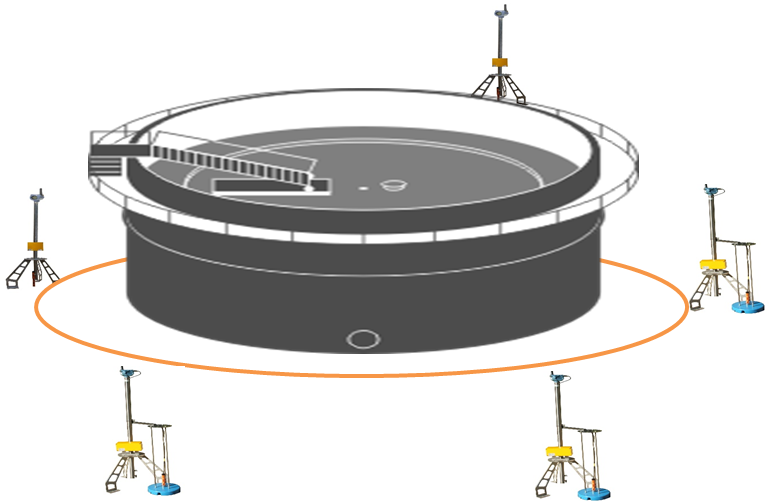 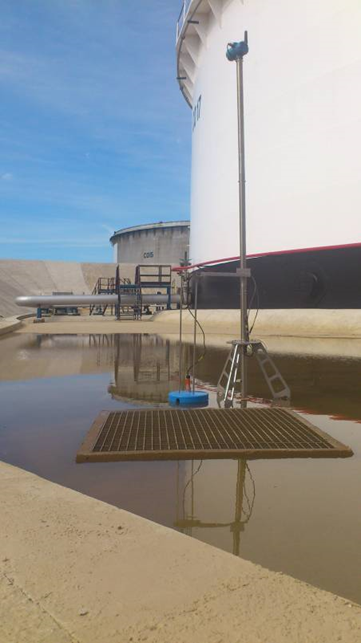 Flanşlar & 
Bağlantı Noktaları
Kablo tipi Sensör:
Transmiter başına 150 metreye kadar

Noktasal Tip Sensör
Hızlı Tespit
Elektronik Sensör
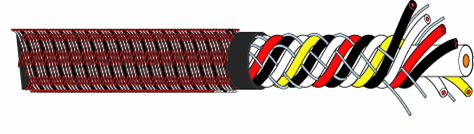 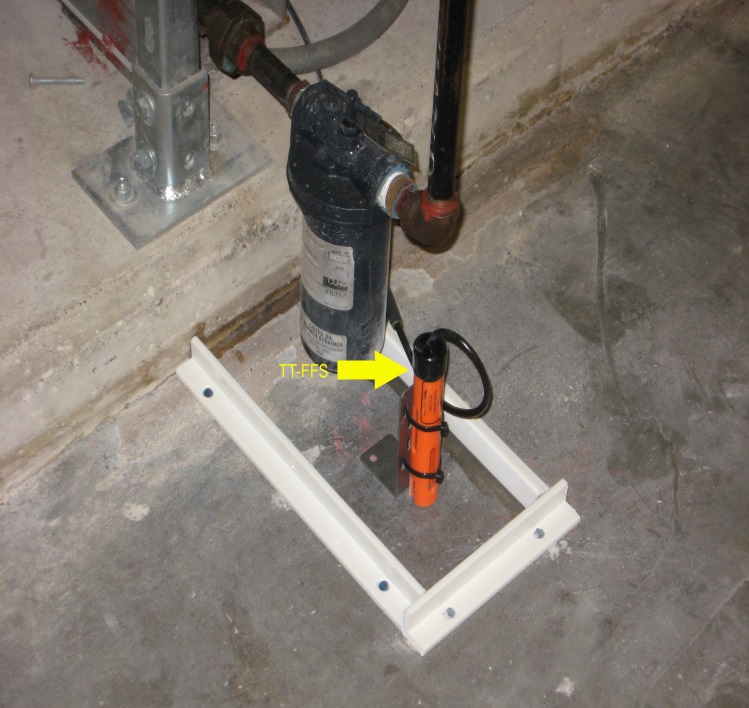 The out core reacts in presence of hydrocarbon expanding its volume inside the cable and altering sensors electric resistance (ohms) characteristics
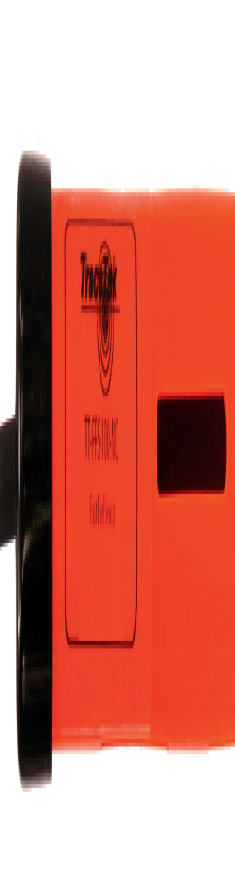 Yağmur Suyu
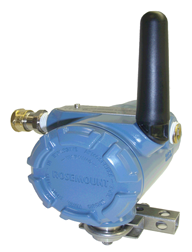 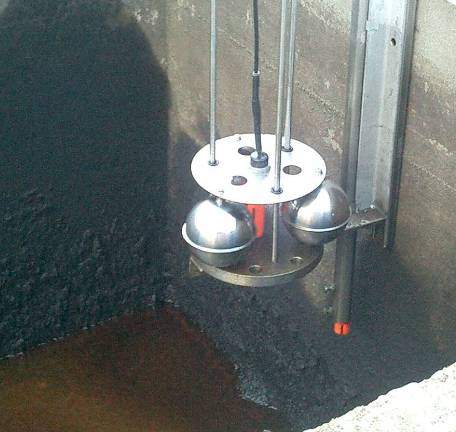 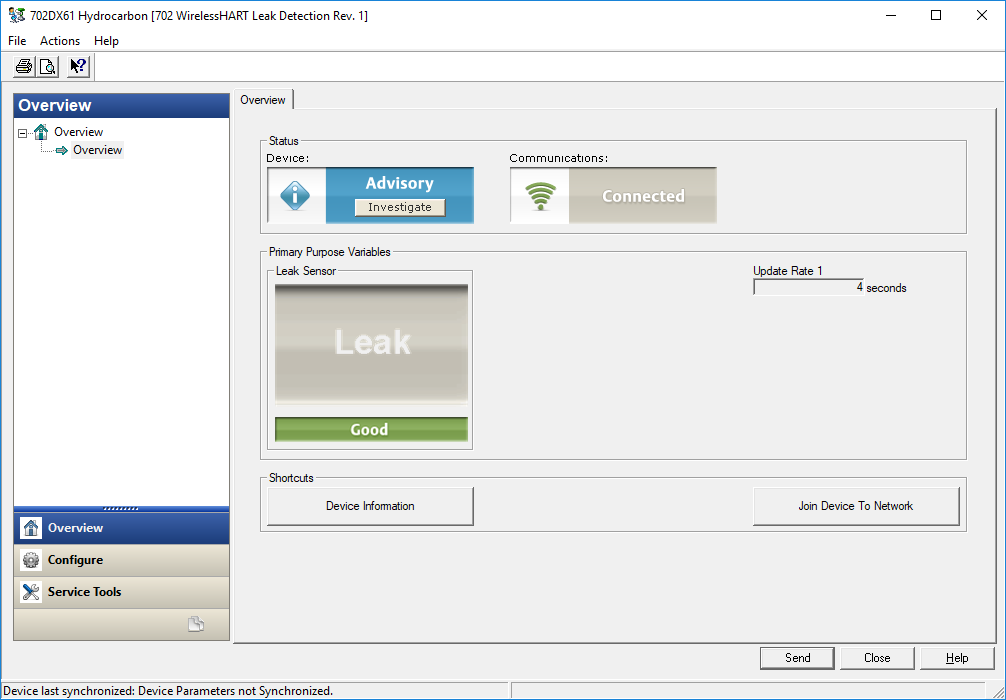 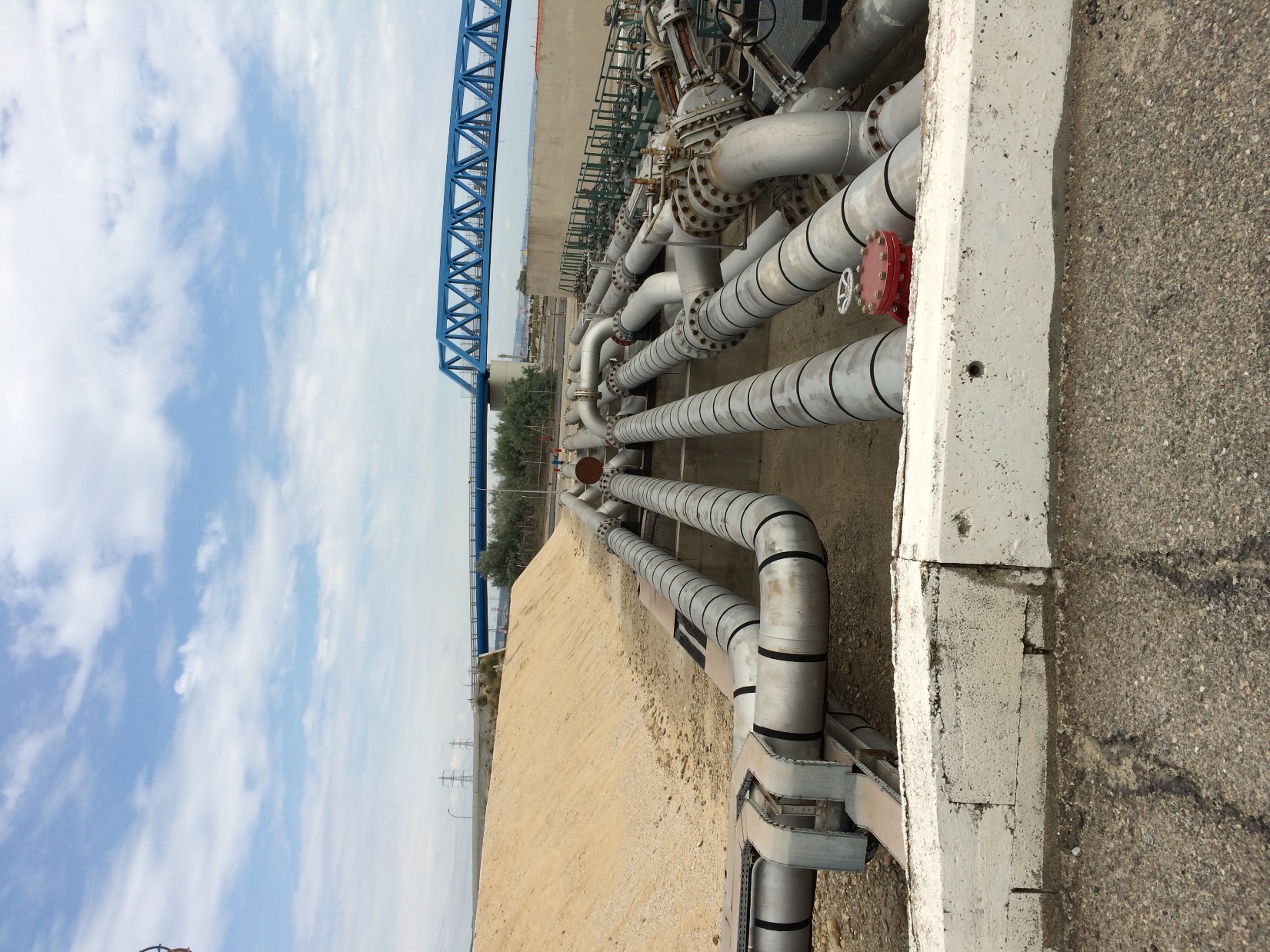 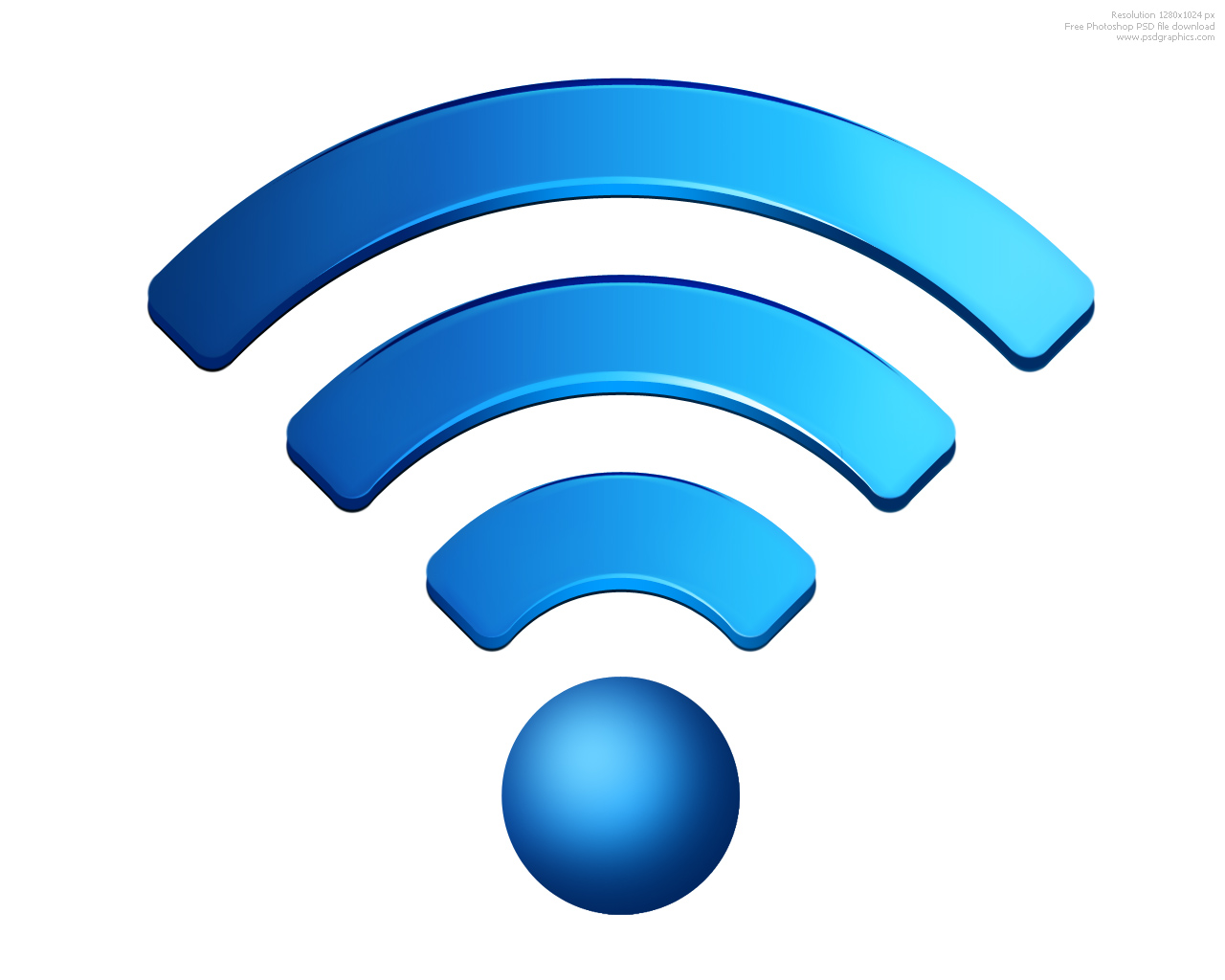 Boru Hatları
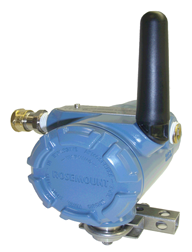 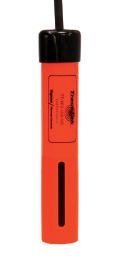 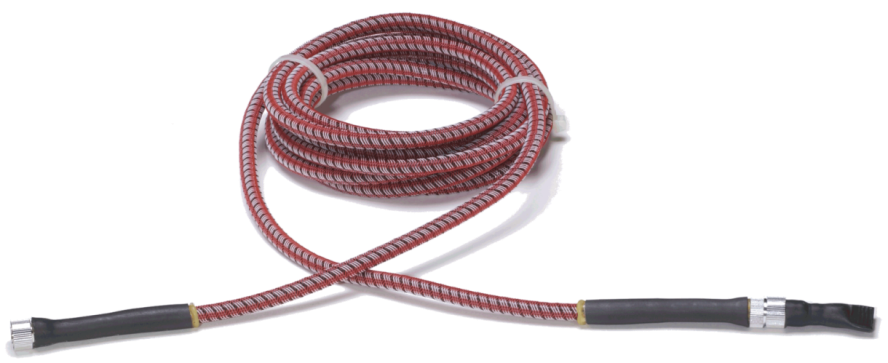 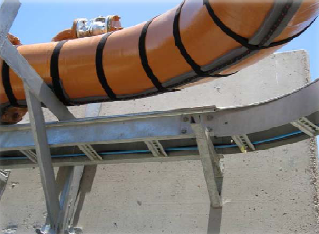 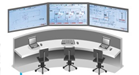 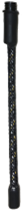 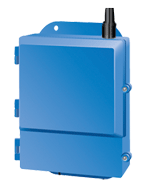 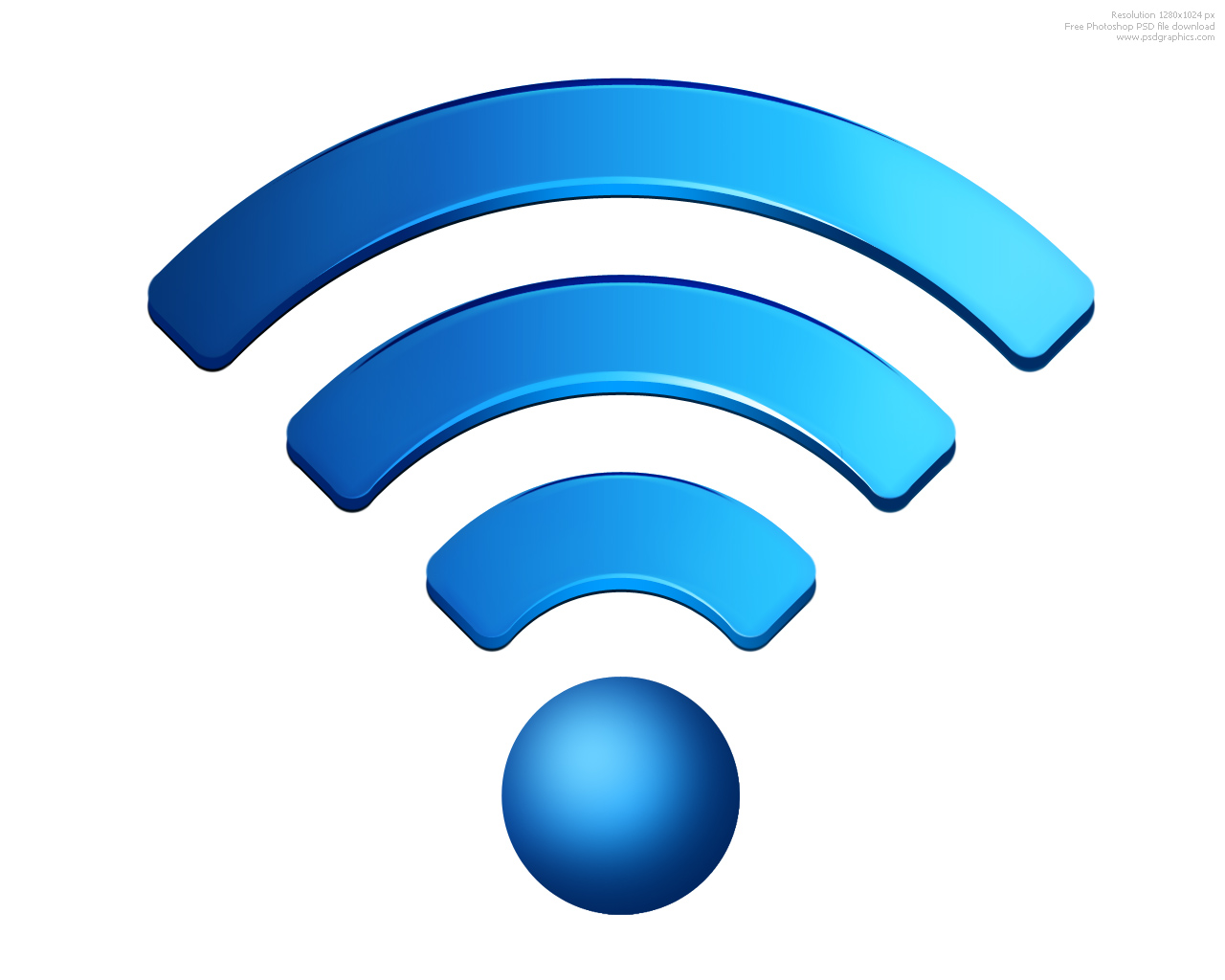 500ft per Transmitter
Drenaj Tavası
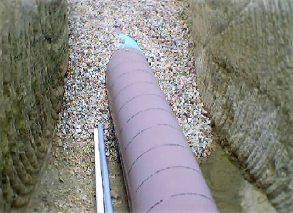 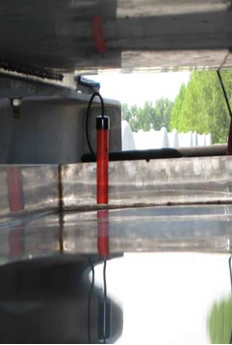 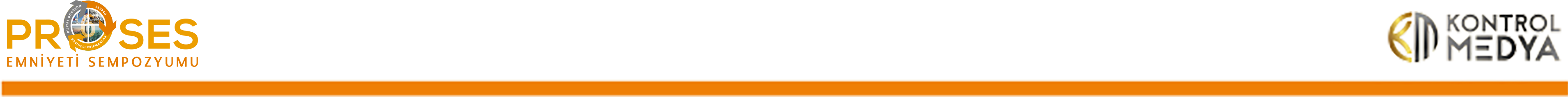 9
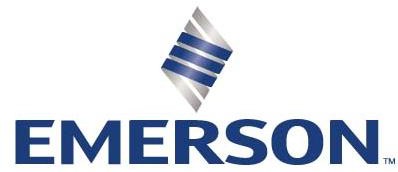 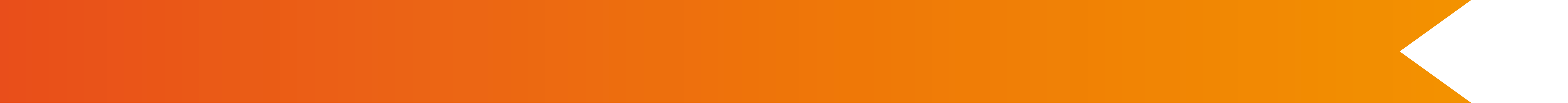 NOKTASAL TİP SENSÖR
Emniyet Uygulamaları için
Riskli alanda yakıtın biriktiğini hızlı bir şekilde tespit eder
Felaketle sonuçlanabilecek kazaları önlemede kullanılır
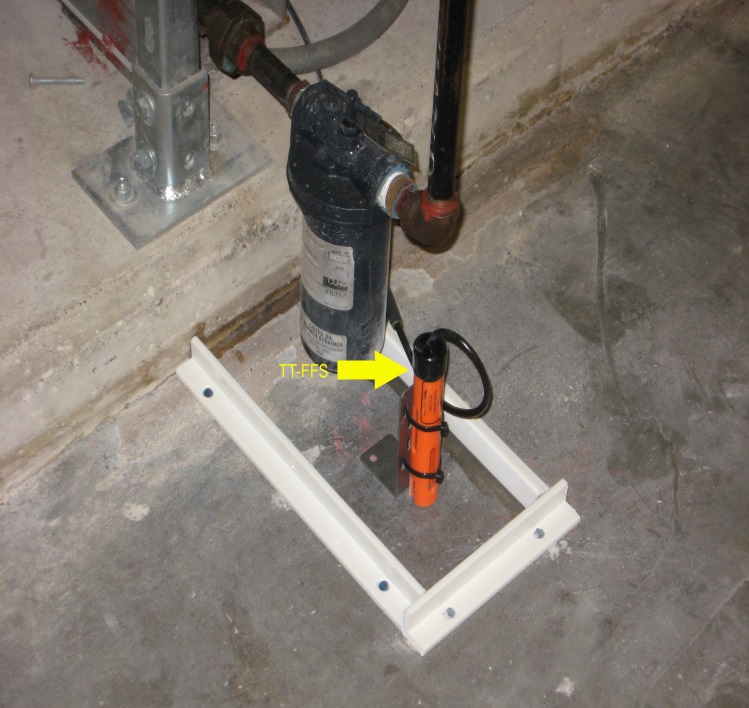 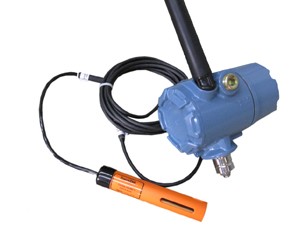 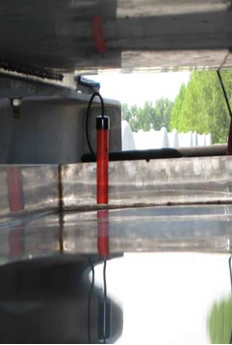 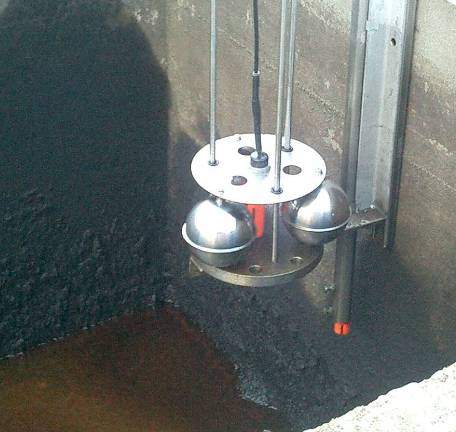 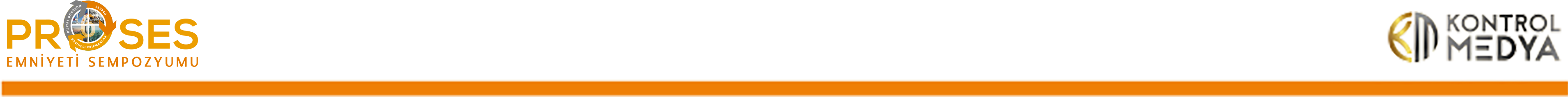 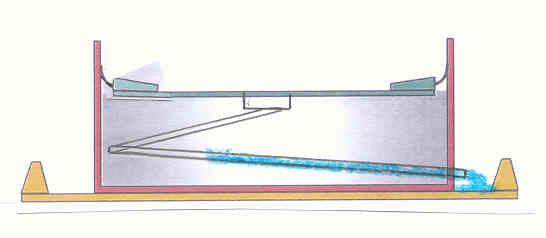 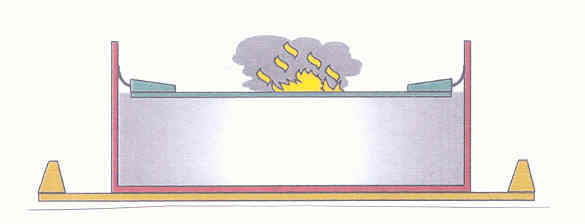 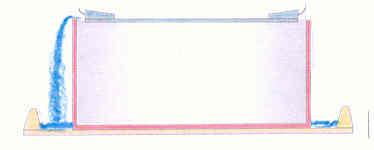 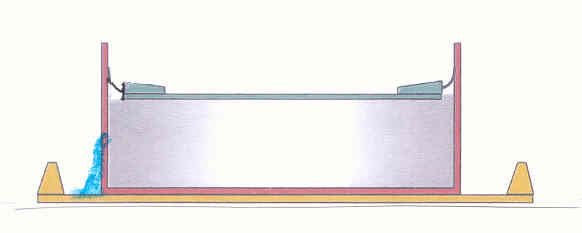 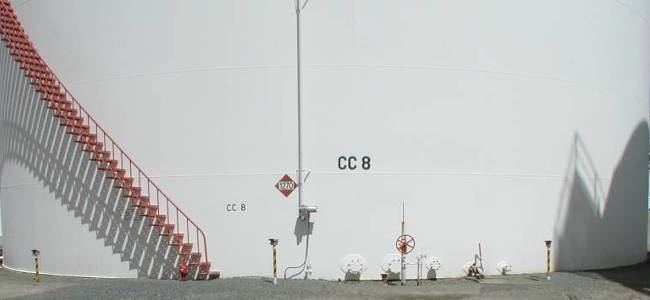 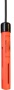 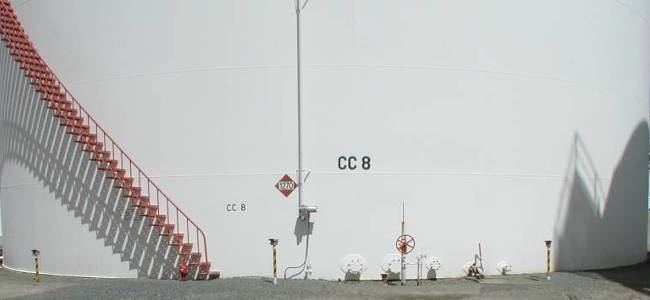 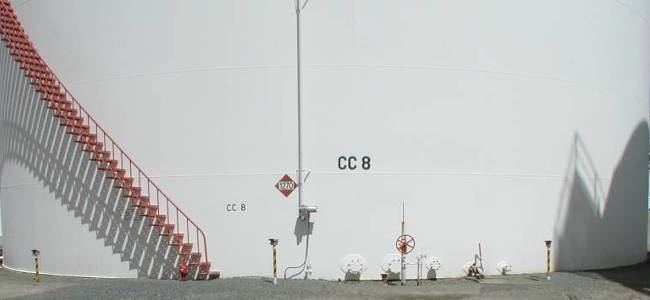 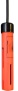 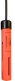 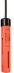 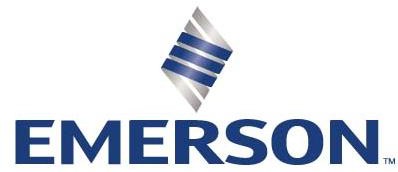 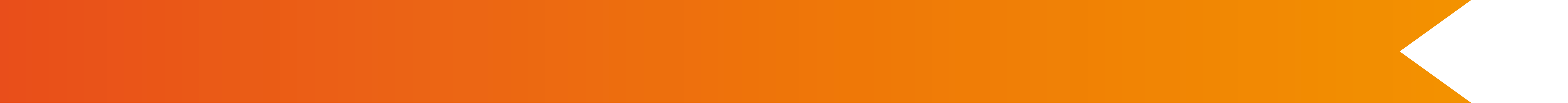 TANKLARDA SIZINTI TİPLERİ
2.Yüzer Tavanda Yangın
1. Taşma
4. Drenaj Hattı Kaçakları
3. Sızıntı (Mikser, flanş, vana veya borular)
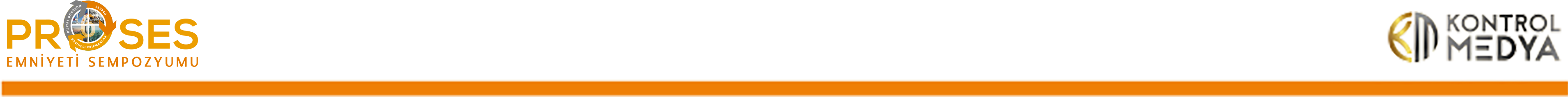 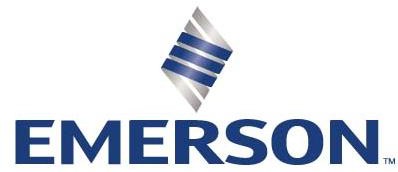 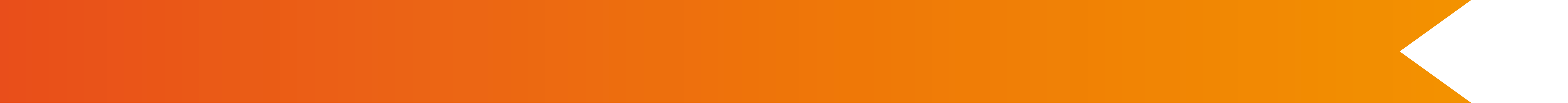 KABLO TİPİ SENSÖR
Çevresel Tehlikeler için
Küçük sızıntılar uzun bir süre fark edilmeyebilir
Büyük kazalardan ve çevresel tehlikelerden korunmak için
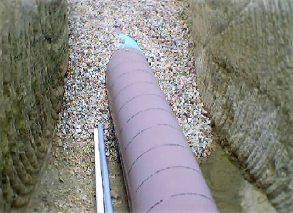 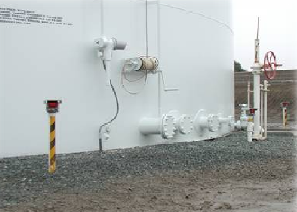 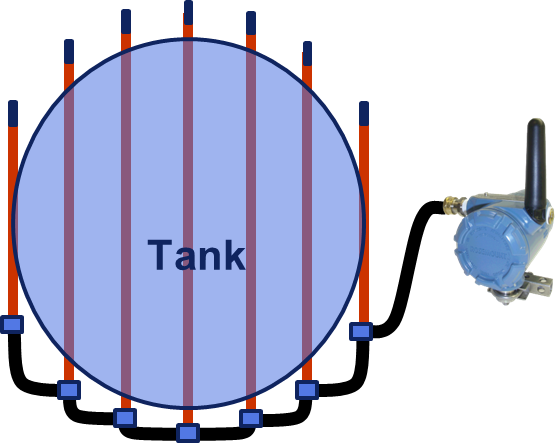 Underground pipeline
Floor standing
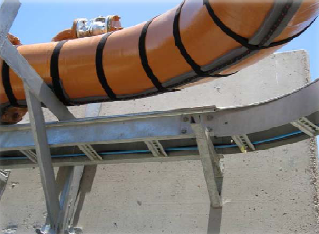 Aerial pipeline
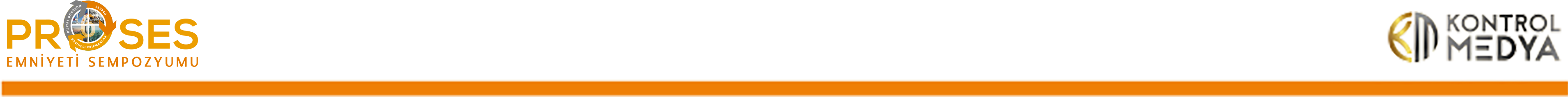 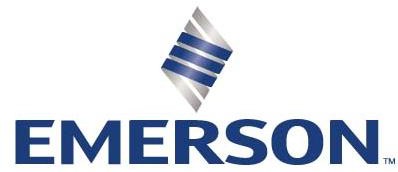 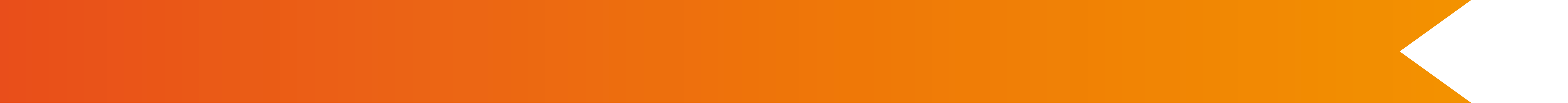 YAKIT SIZINTISI SONUCU KAZALAR
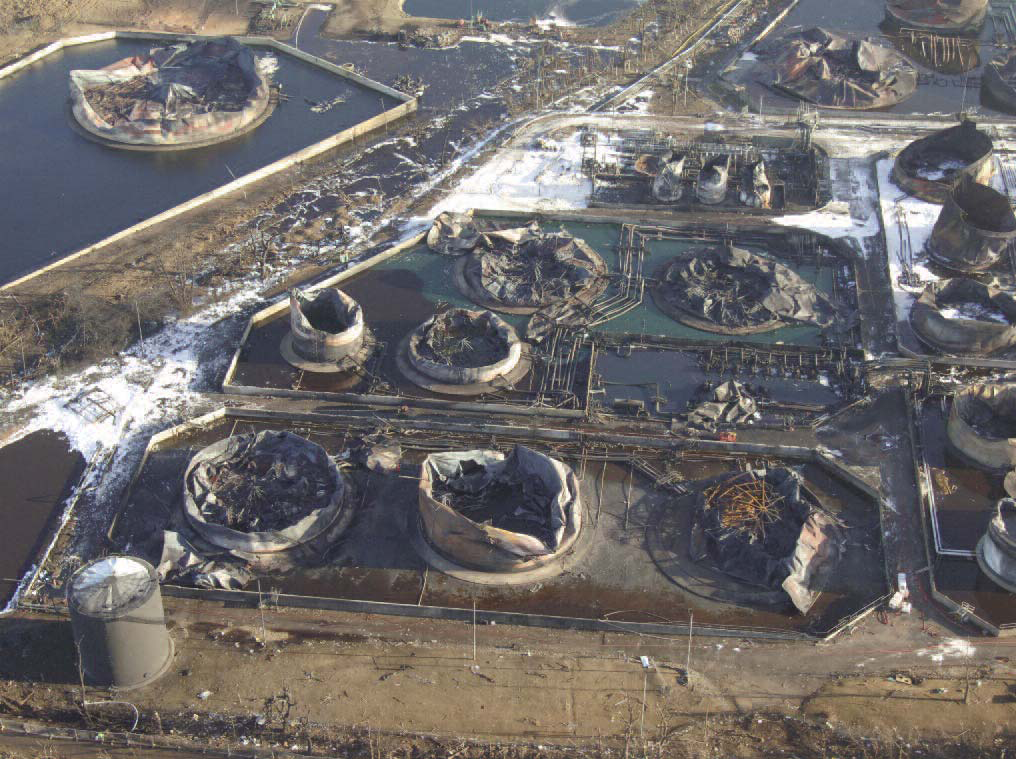 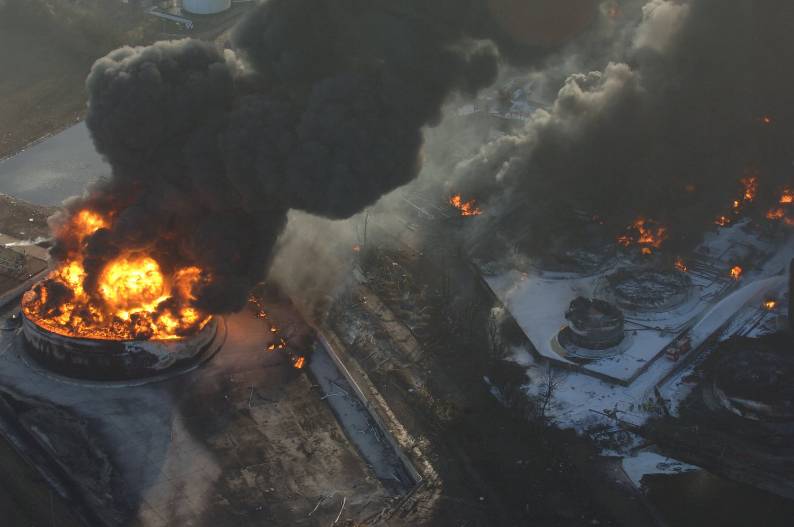 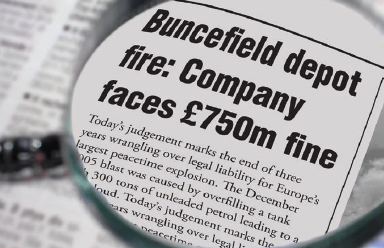 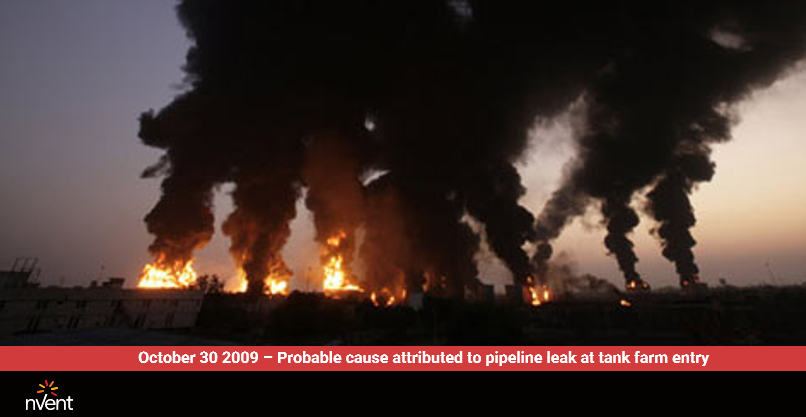 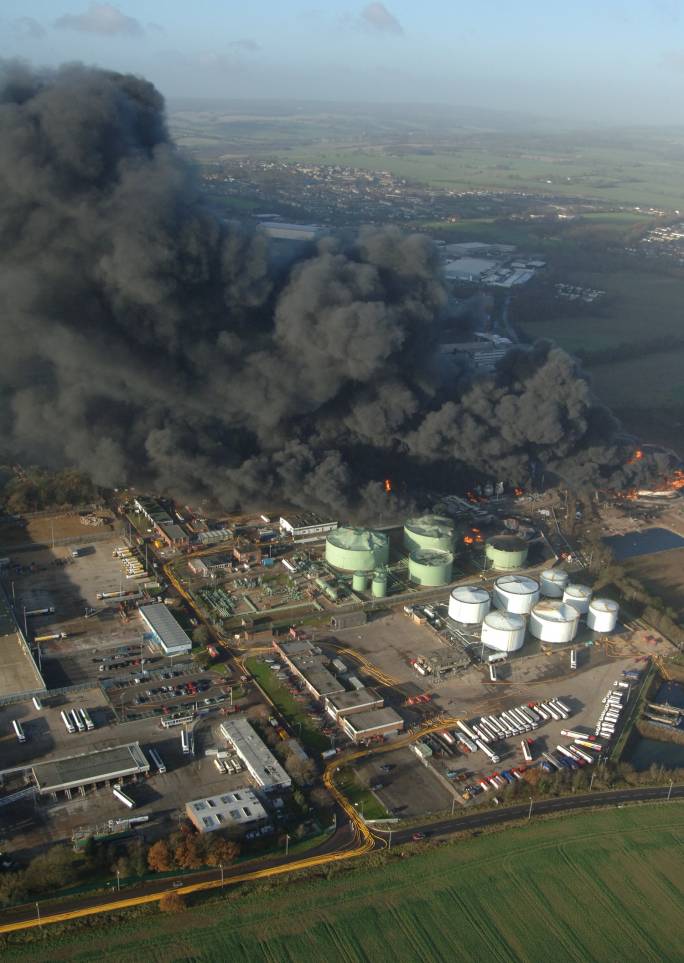 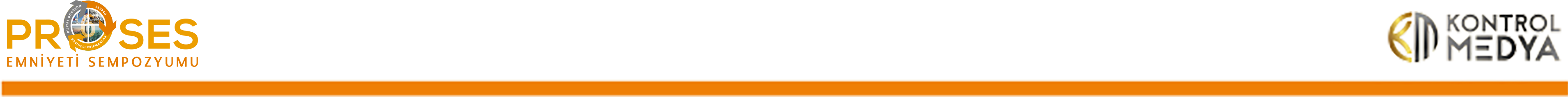 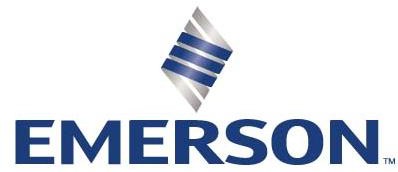 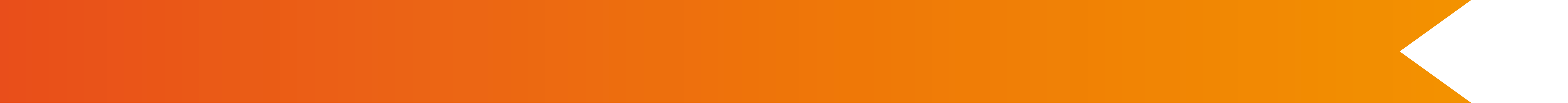 BUHAR KAPANI KAÇAKLARI
Buhar kapanları manuel olarak yılda bir kez kontrol edilir ve arıza varsa giderilir

Genelde 30% civarı bu denetlemeler yapıldığında servis dışı olduğu için kontrol edilmez
Bu uzun aralıklardan dolayı tesisler buhar kapanlarında oluşabilecek arıza ve kaçaklara karşı savunmasız kalır

Sürekli izlemede bu aralıklardan dolayı oluşabilecek riskler minimuma indirilir ve tesis emniyeti artar
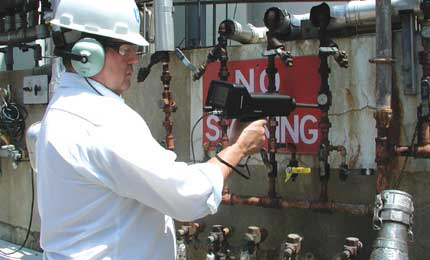 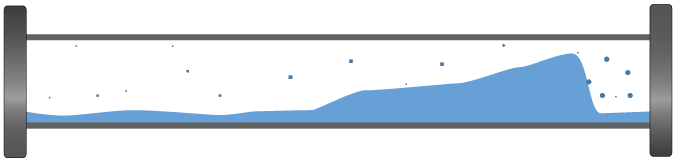 Koç Darbesi
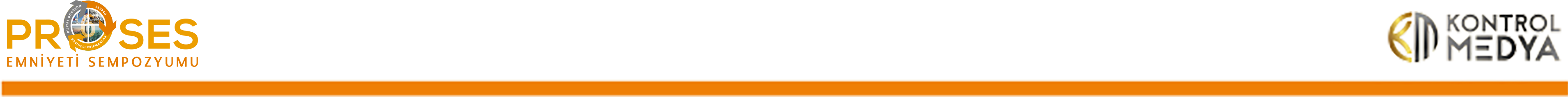 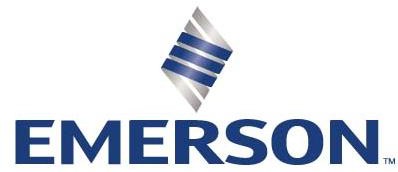 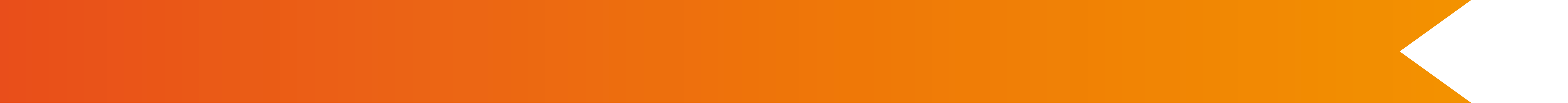 ARIZALARIN TESİSE MALİYETİ
İstatistiksel olarak bir tesisteki buhar kapanı arıza oranı yıllık  %12.5 - %25 arasında değişmektedir

Tesisin toplam enerji kaybının %5-10’u bu arızalı buhar kapanlarından kaynaklanmaktadır

Buhar kapanı vanası kapalı durumda bozulursa koç darbesi, hatlarda çatlaklar ve spek dışı ürün gibi hem emniyet açısından çok riskli hemde milyonlarca dolarlık maliyete yol açabilecek sonuçları olabilir

Açık durumda bozulursada tesise yüz binlerce dolarlık enerji kayıplarına yol açabilir.
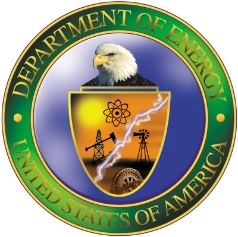 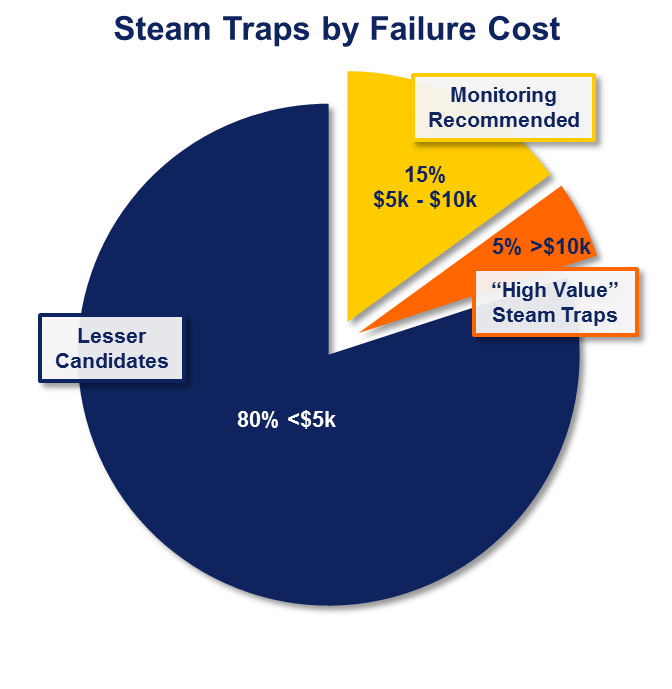 “Kazanlardan üretilen buharın %20’si arızalı buhar kapanlarından dolayı kullanılmadan atmosfere verilir”
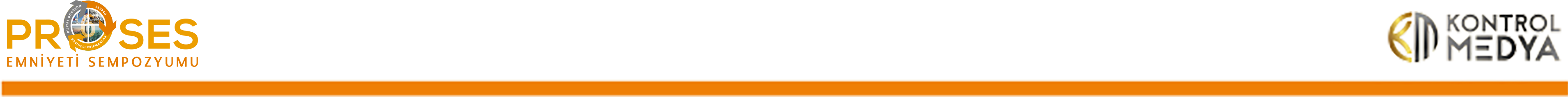 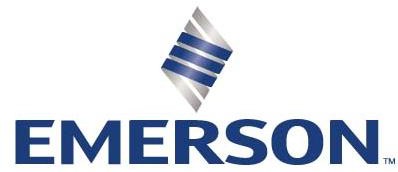 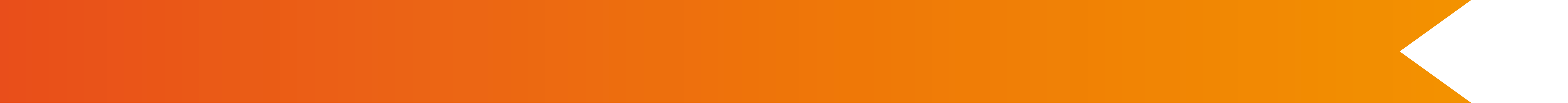 SÜREKLİ BUHAR KAPANI TAKİP SİSTEMİ
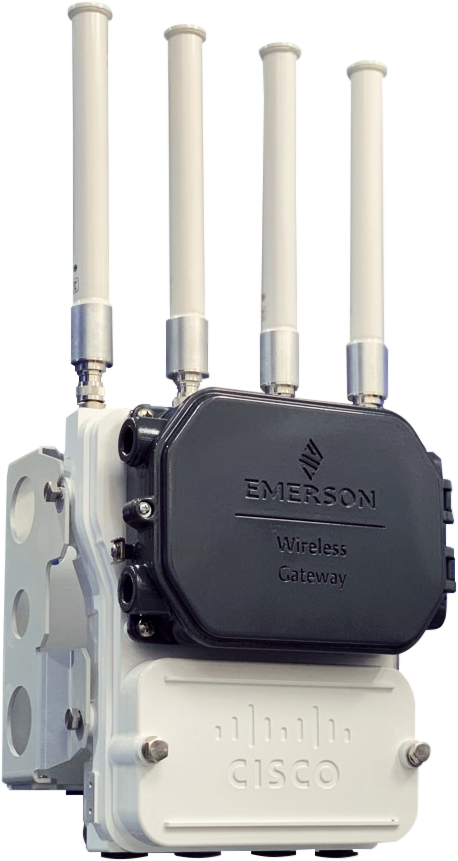 Ultrasonic akustik seviye ve sıcaklık sensörü
Kolay ve hızlı kurulum ve bakım
Hattı kesmeden direk montaj tipi
Kalibrasyon gerektirmez
10+ yıl pil ömrü
Tehlikeli alan koruma sınıfı
WirelessHART iletişim
Buhar kapanı izleme aplikasyonu sayesinde bilgisayar, tablet veya telefondan uzaktan izleyebilme
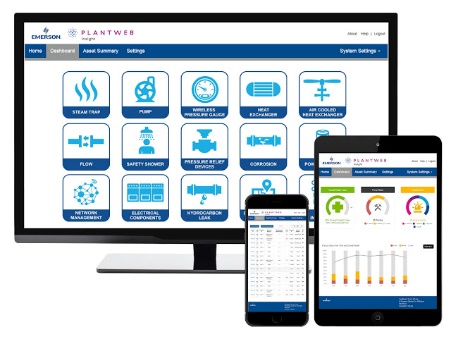 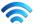 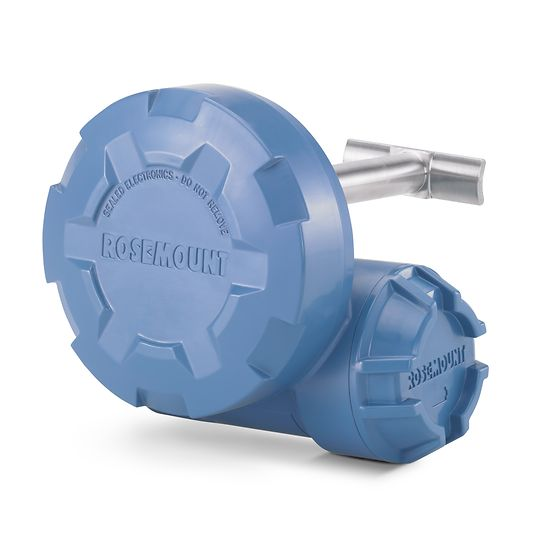 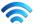 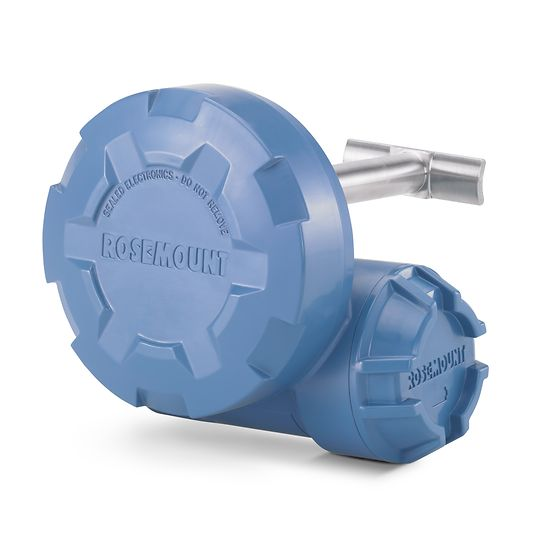 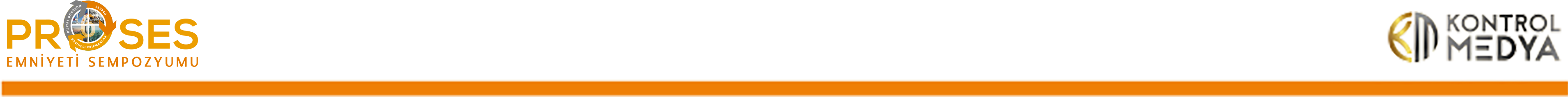 Emerson’s Non-Intrusive Acoustic Transmitter Makes Pressure Relief Data Acquisition Seamless
16
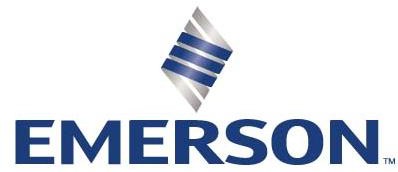 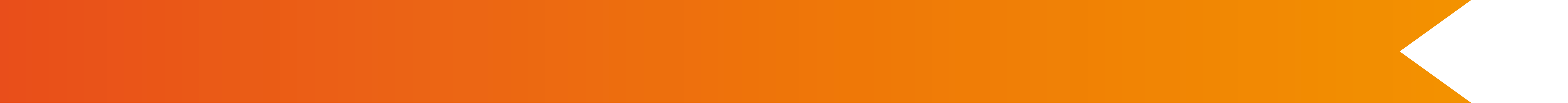 BUHAR KAPANI ÇALIŞMA PRENSİBİ
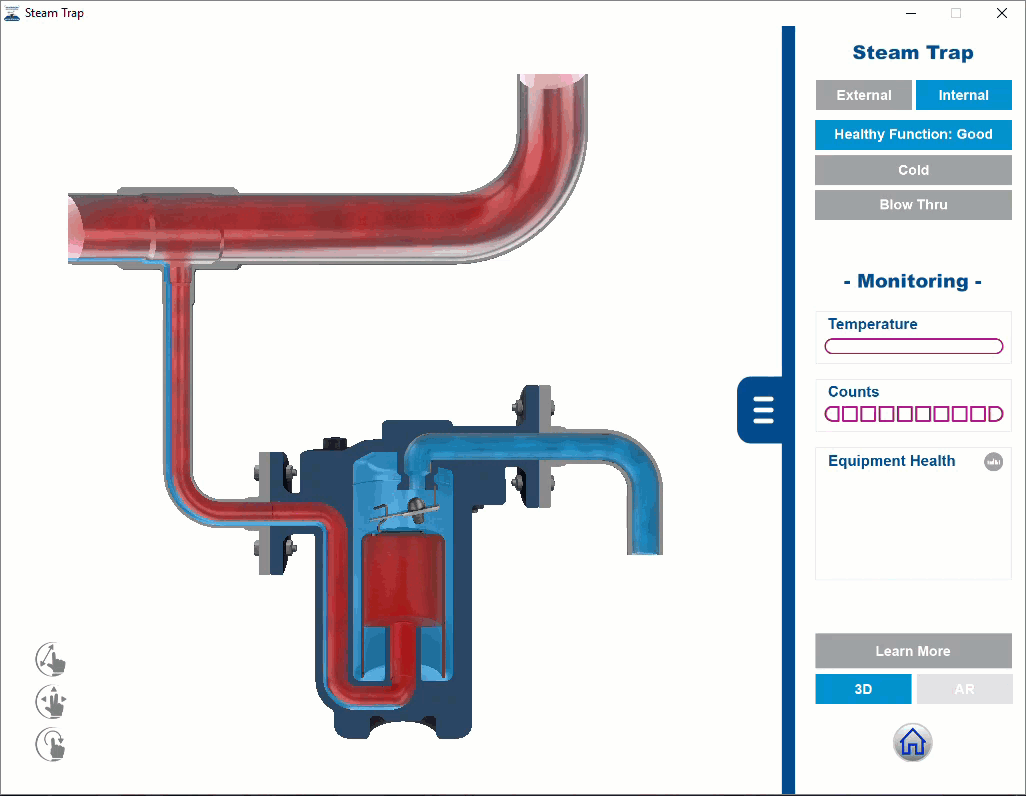 Buhar Kapanı Normal İşleyişi

Vana açılana kadar kapanda kondens birikir
Kondens dışarı atıldıktan sonra vana kapanır
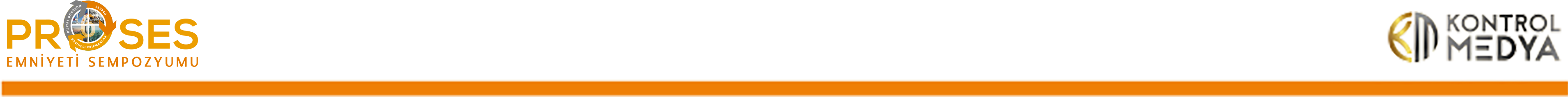 17
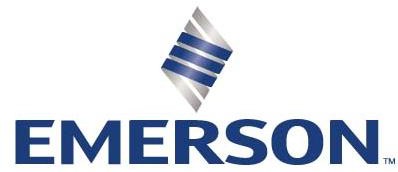 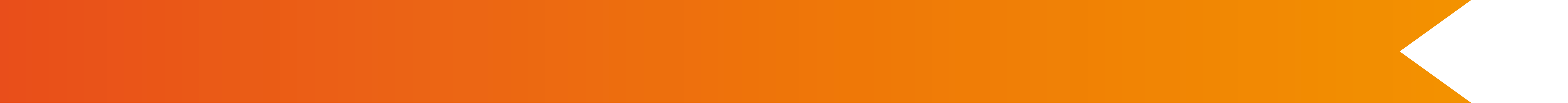 Vananın Pozisyonuna Göre Arıza Tipleri
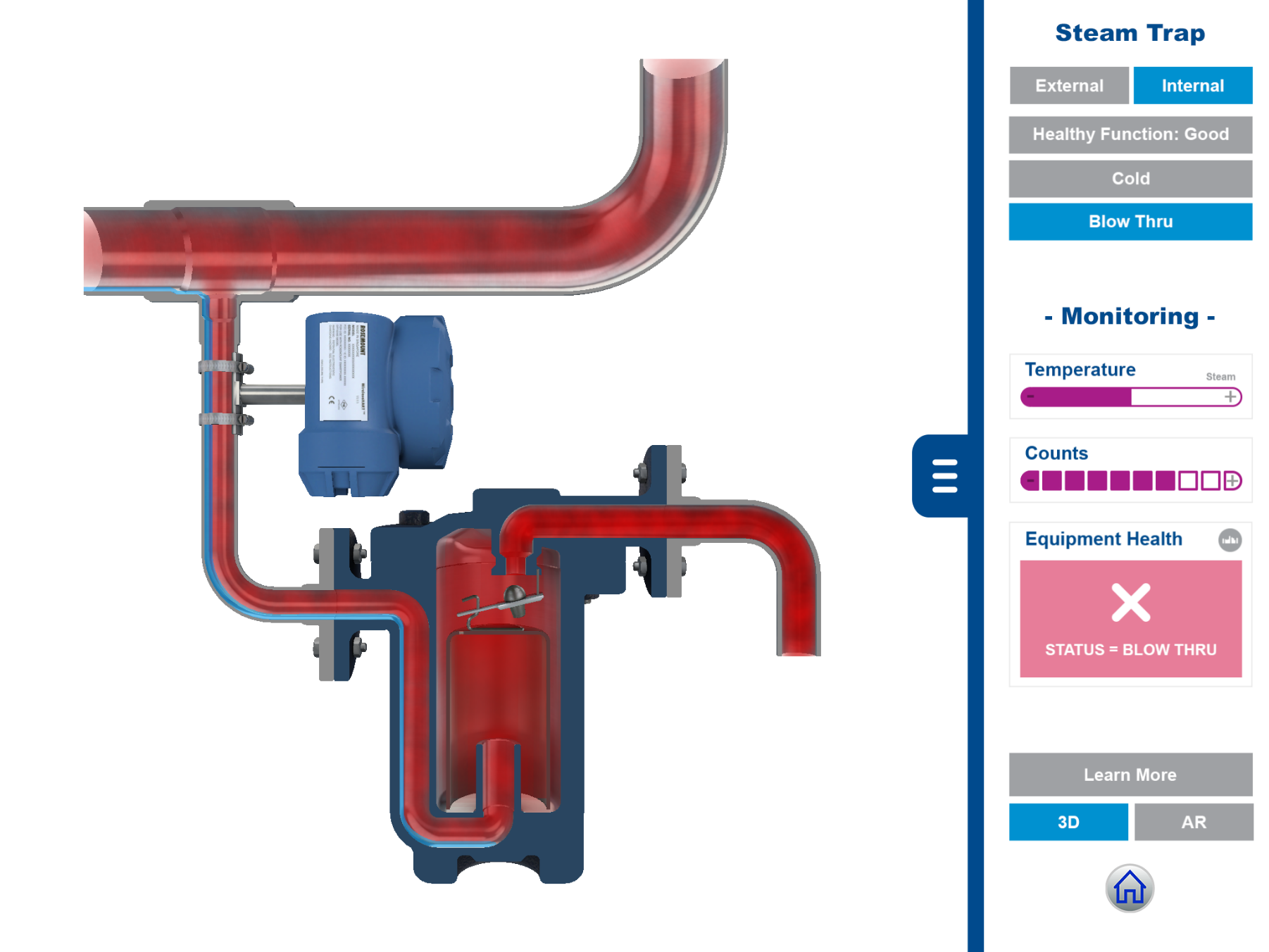 Vana Açık Pozisyon– Kondens bittikten sonra sürekli olarak atmosfere buhar kaçağı olur

Vana Kapalı Pozisyon – kondens dışarı atılamadığı için içeride birikir ve koç darbesine yol açar
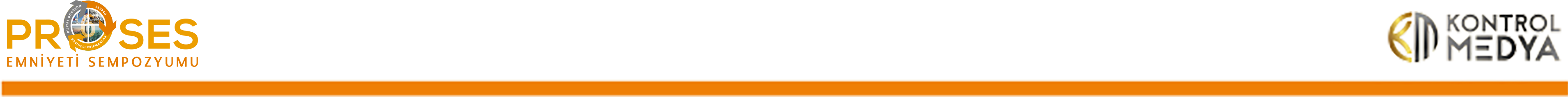 18
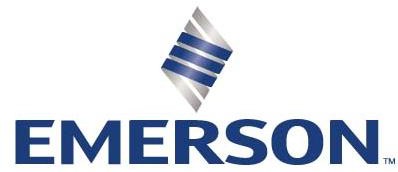 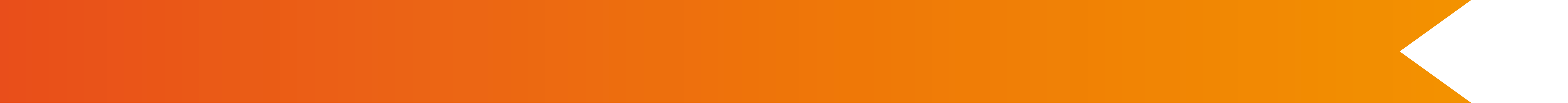 Vananın Pozisyonuna Göre Arıza Tipleri
Vana Açık Pozisyon– Kondens bittikten sonra sürekli olarak atmosfere buhar kaçağı olur

Vana Kapalı Pozisyon– kondens dışarı atılamadığı için içeride birikir ve koç darbesine yol açar
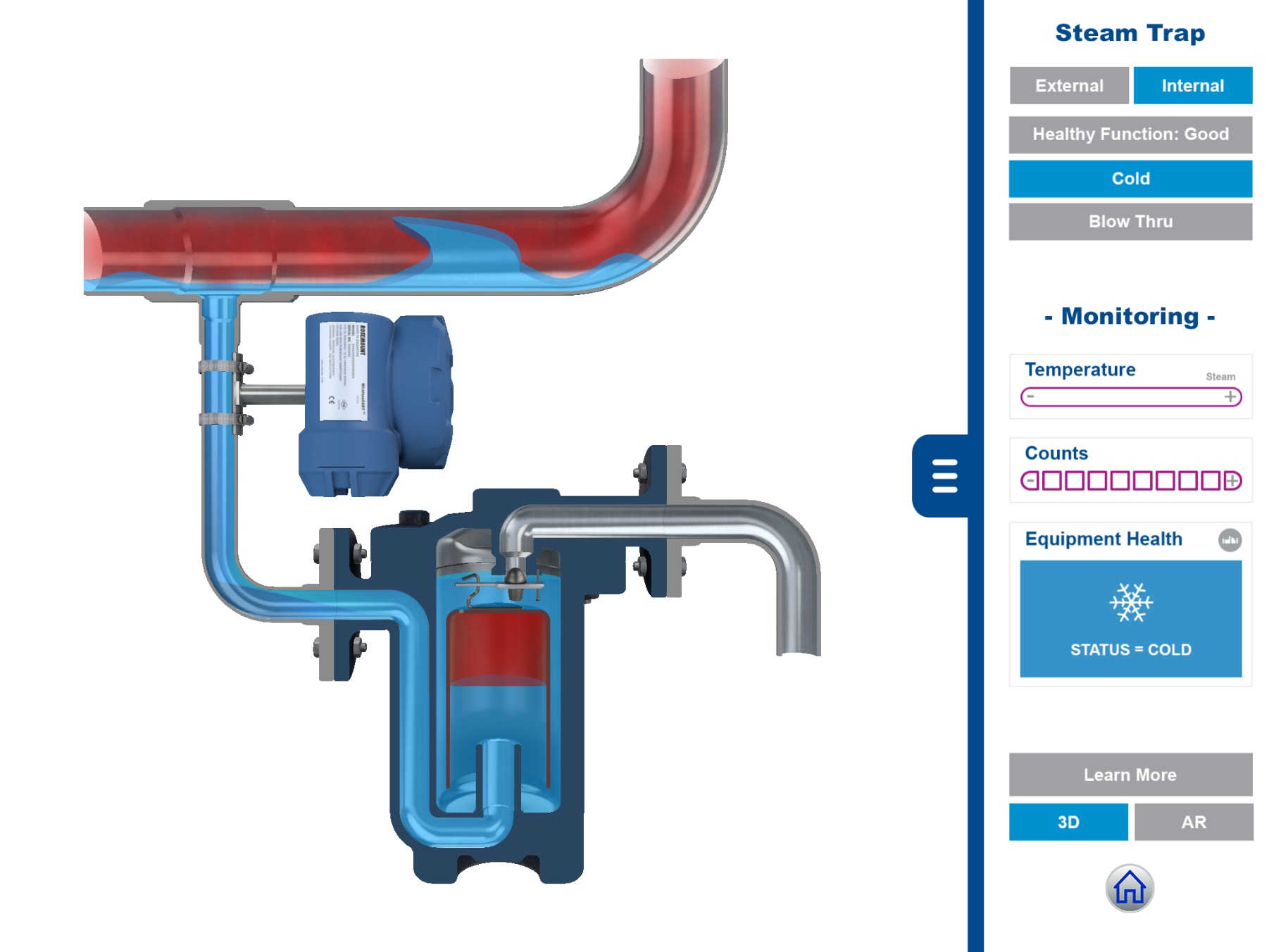 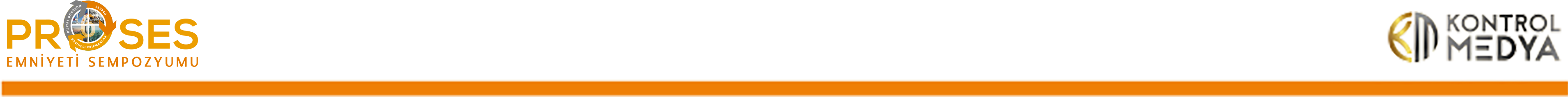 19
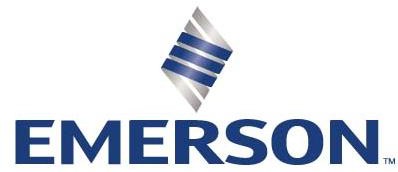 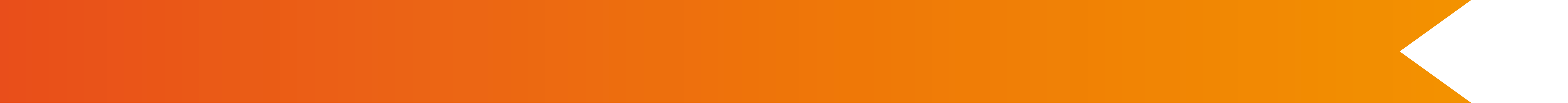 Buhar Kapanı Aplikasyonu
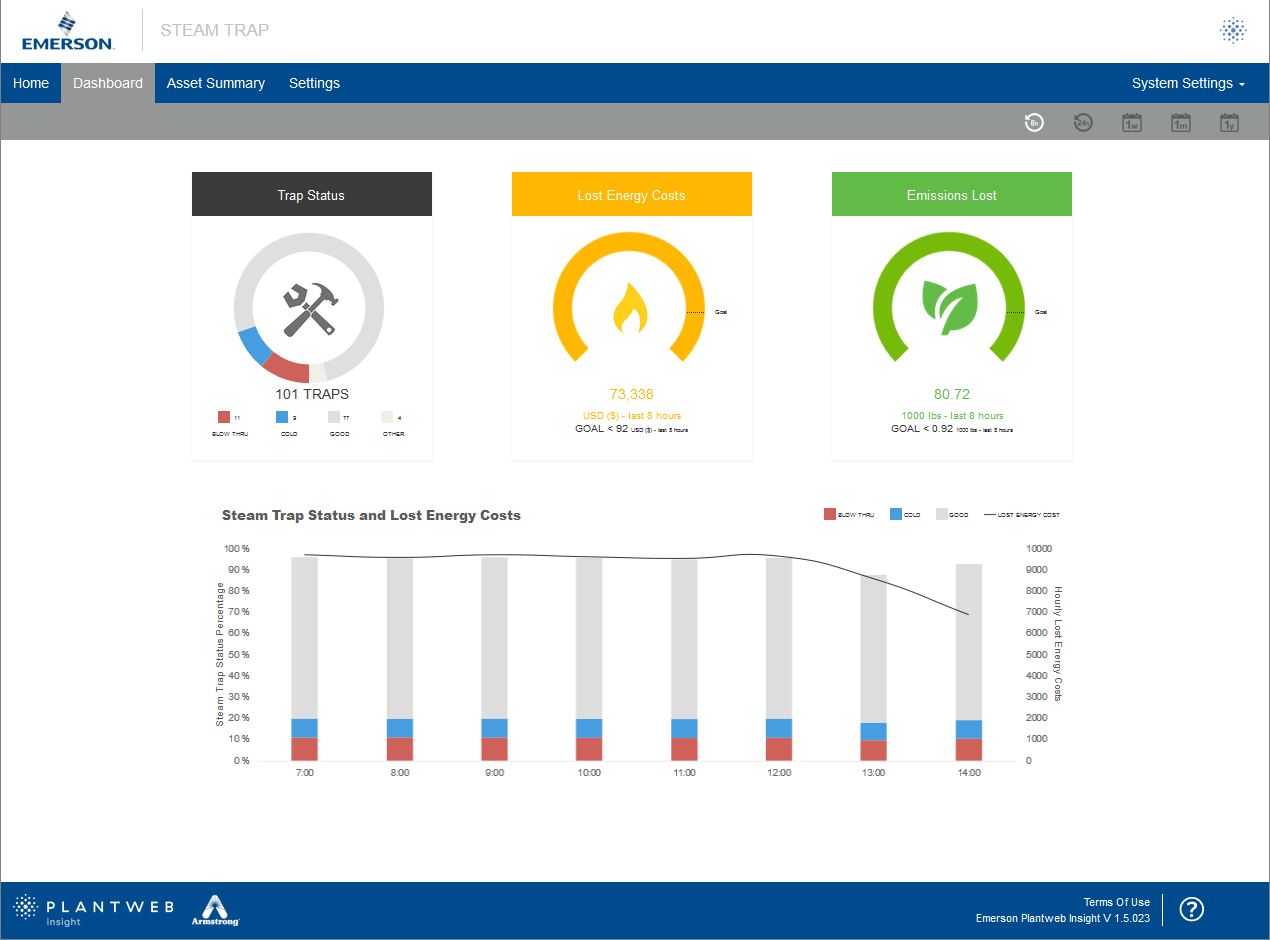 Kullanıcı Arayüzü

Yazılımdan buhar kapanı aplikasyonu seçilerek kolayca erişim

Hızlı bir şekilde riskli buhar kapanlarının tanımlanması

Buhar kapanı vanasının pozisyonundan enerji ve emisyon kayıplarına kadar birçok veriye ulaşabilme

Geçmiş verilere göre trend takibi
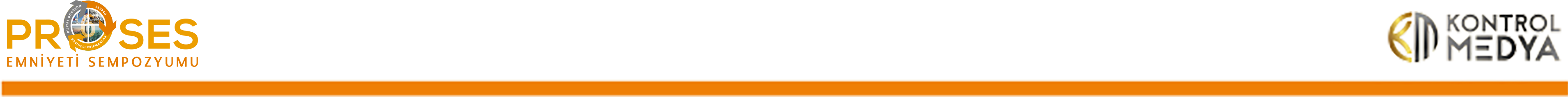 20
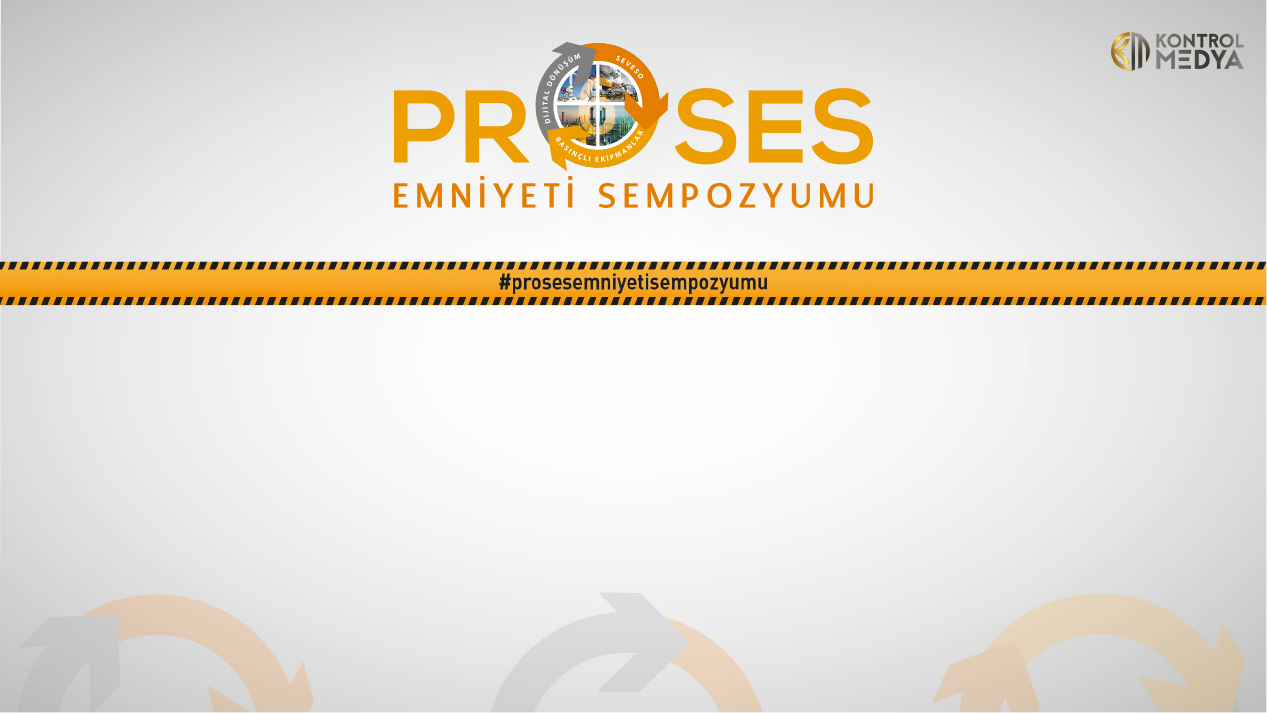 Teşekkür Ederiz.